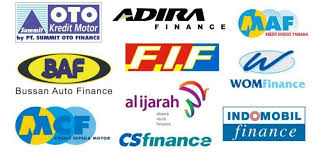 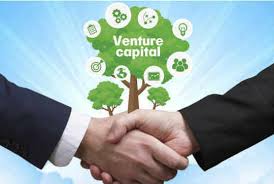 LEMBAGA PEMBIAYAAN DALAM KEGIATAN BISNIS
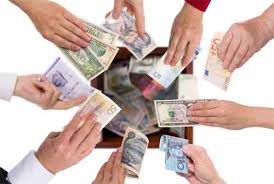 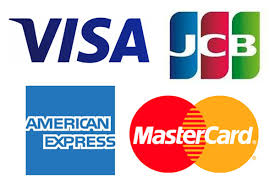 [Speaker Notes: © Copyright PresentationGO.com – The free PowerPoint template library]
1
Kegiatan Bisnis
Muncul Masalah
Apa Solusinya ???
DOWN
2
LEMBAGA PEMBIAYAAN
Pasal 1 (2) Keputusan Presiden Nomor 61 Tahun 1998
“Lembaga Pembiayaan adalah badan usaha yang melakukan kegiatan pembiayaan dalam bentuk penyediaan dana/barang modal dengan tidak menarik dana dari masyarakat.”
UNSUR POKOK LEMBAGA PEMBIAYAAN
3
PERBEDAAN
4
A. Leasing (Sewa Guna Usaha)
Setiap kegiatan pembiayaan perusahaan lain dalam bentuk penyediaan barang-barang modal yang dapat digunakan dalam jangka waktu tertentu.
Pihak yang terkait dalam Leasing : 
Lesse      : Perusahaan pengguna barang modal.
Lessor    : Perusahaan lembaga pembiayaan.
Supplier : Perusahaan penyedia barang.
Jenis Leasing : 
Finance Lease
Operating Lease
5
PERBEDAAN FINANCE & OPERATING LEASE
6
MEKANISME TERJADINYA LEASING
(Richard Burton Simatupang)
SUPPLIER
6
7
5
4
1
8
2
LESSOR
LESSE
3
9
7
Keterangan :
Setelah menentukan barang modal yang dibutuhkan, lesse akan menentukan supplier.
Selanjutnya, lesse mengajukan permohonan leasing dengan dokumen yang dipersyaratkan kepada lessor.
Kemudian lessor akan meneliti keadaan dan kelayakan perusahaan lesse. Setelah menyetujui, lessor akan meminta kepada lesse untuk menandatangani kontrak leasing.
Kemudian lessor dan supplier akan menandatangani kontrak untuk pembelian barang modal.
Selanjutnya supplier akan mengirimkan barang modal kepada lesse.
Lesse akan menandatangani tanda terima barang modal dan diberikan kepada supplier.
Kemudian supplier menyerahkan surat tanda terima tadi kepada lessor, sebagai bukti pemindahan kepemilikan.
Selanjutnya lessor membayar harga barang modal yang dibutuhkan lesse kepada supplier.
Lesse akan membayar harga sewa secara berkala kepada lessor sesuai dengan perjanjian leasing yang disepakati.
8
B. Factoring (Anjak Piutang)
Usaha pembiayaan dalam bentuk pembelian atau pengalihan serta pengurusan piutang atau tagihan jangka pendek suatu perusahaan lain dari transaksi perdagangan dalam dan luar negeri.
Pihak yang terkait dalam Factoring : 
Factor       : Perusahaan lembaga pembiayaan.
Klien         : Perusahaan yang menjual piutnag.
Customer : Pihak yang berhutang pada klien.
9
MEKANISME TERJADINYA FACTORING
COSTUMER
KLIEN
1
2
3
4
FACTOR
7
5
6
10
Keterangan :
Klien menjual barang pada cutomer secara kredit dengan jangka waktu pendek.
Untuk kepentingan cash flow, klien meminta persetujuan cutomer untuk menjual piutang tsb kepada Factor.
Jika customer menyetujui perpindahan hak menagih dari klien ke factor maka customer akan melaporkan nya kepada pihak klien.
Data mengenai daftar piutang tadi oleh klien akan dipindahtangankan kepada factor.
Dari situ maka, factor dan klien akan membuat perjanjian factoting dan saling menandatangani perjanjian tsb.
Selanjutnya factor akan membayar penjualan piutang tadi kepada klien dengan harga diskonto tententu.
Setelah jangka waktu jatuh temponya perjanjian jual beli kredit, customer akan membayar utangnya kepada factor.
11
C. Modal Ventura
Suatu badan usaha yang melakukan kegiatan pembiayaan dalam bentuk penyertaan modal ke dalam suatu perusahaan pasangan usaha untuk jangka waktu tertentu.
Perusahaan Pasangan Usaha (PPU) adalah perusahaan yang memperoleh pembiayaan dalam bentuk penyertaan modal dari perusahaan modal ventura
CIRI – CIRI MODAL VENTURA
Pemberian bantuan tidak hanya berupa modal, karena perusahaan modal ventura ikut terlibat dalam manajemen PPU yang dibantu.
Bantuan bersifat sementara (5-10 tahun).
Pemberian bantuan bersifat bisnis (bagi hasil).
Pemberian bantuan tanpa jaminan.
12
D. Kartu Kredit
Badan usaha yang melakukan pembiayaan untuk dipergunakan oleh pemilik kartu kredit sebagai alat pembayaran pengganti uang tunai.
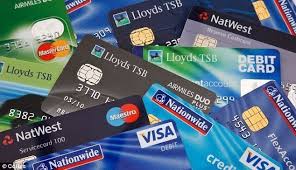 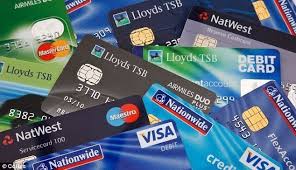 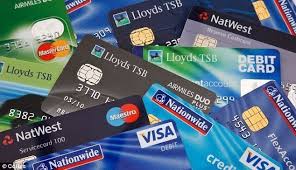 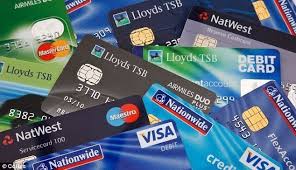 13
SEKIAN
TERIMA KASIH
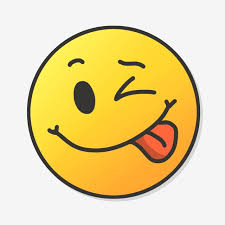 14